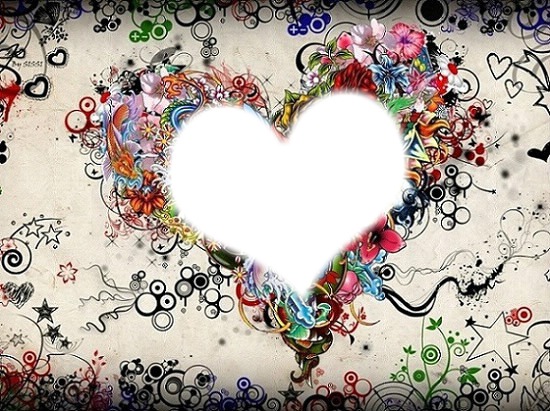 Үлгілі отбасы
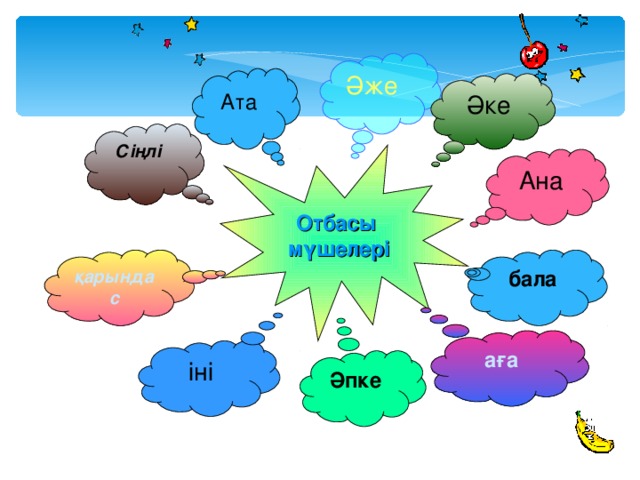 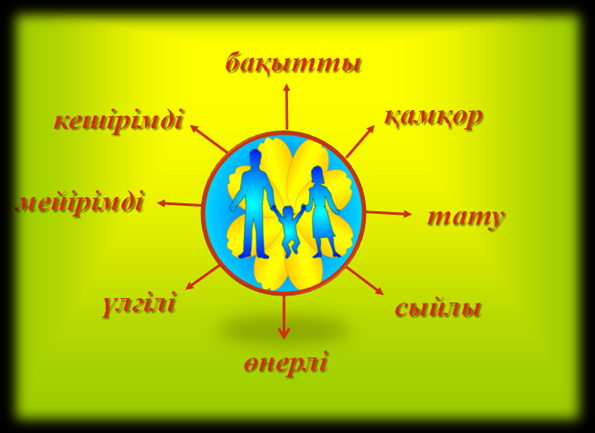 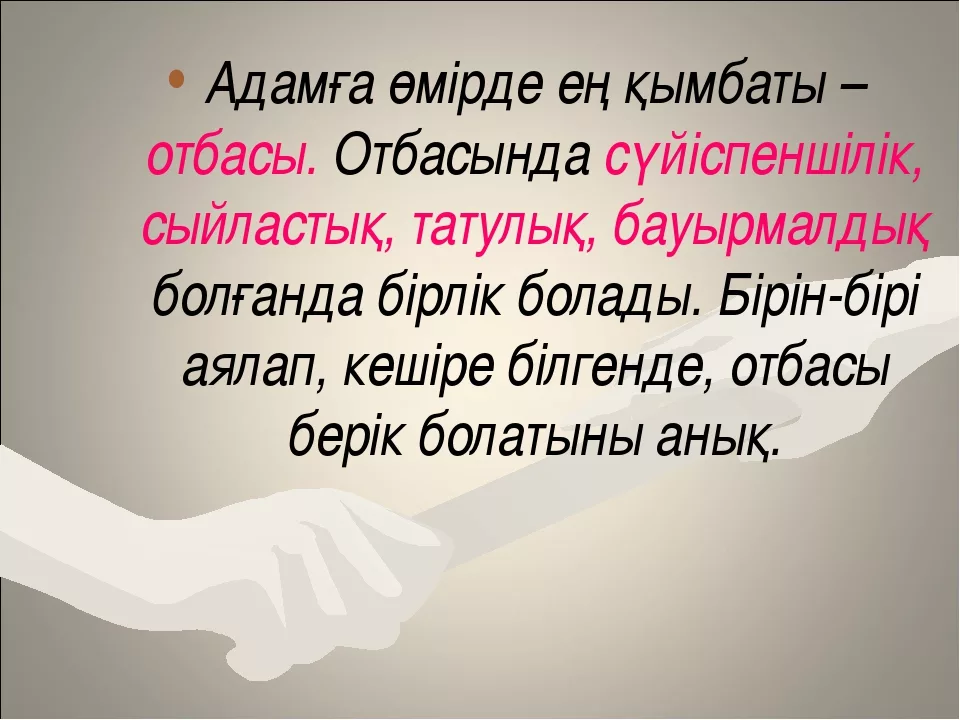 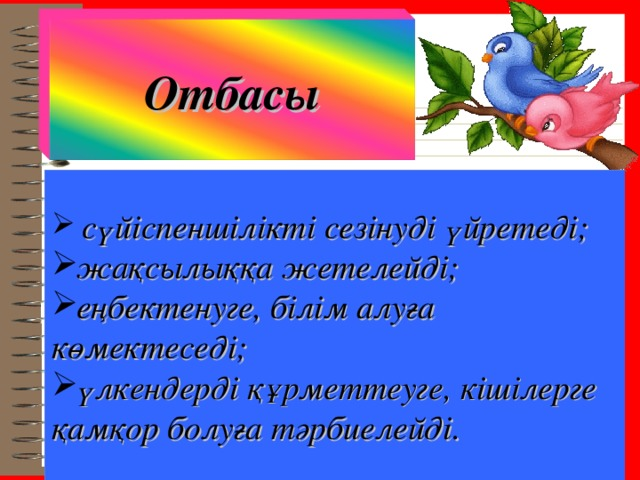 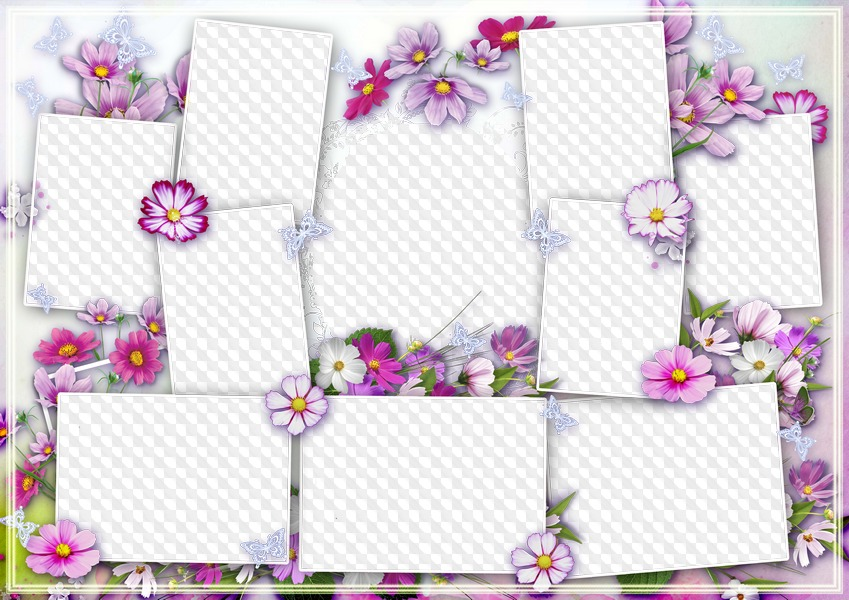 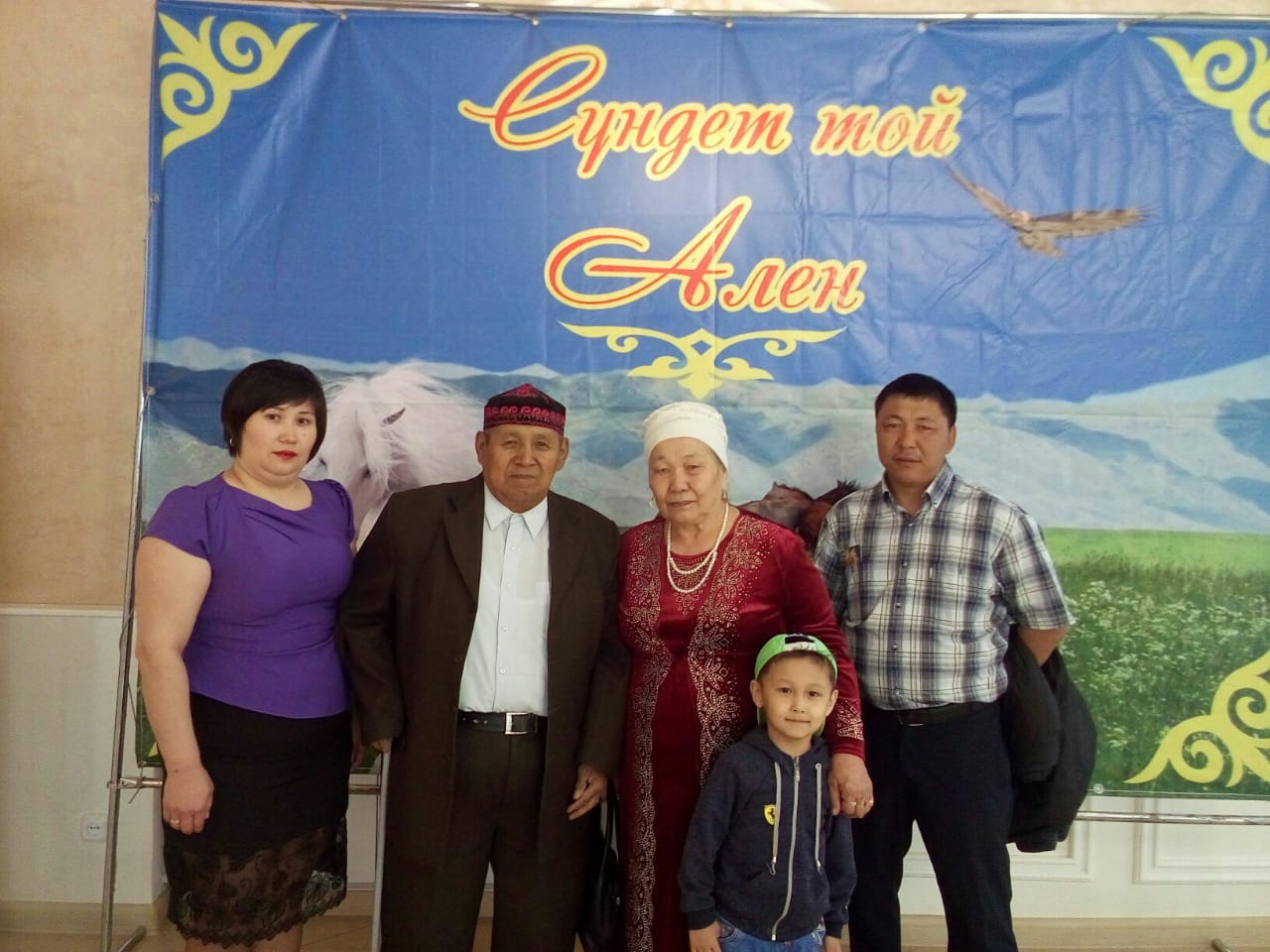 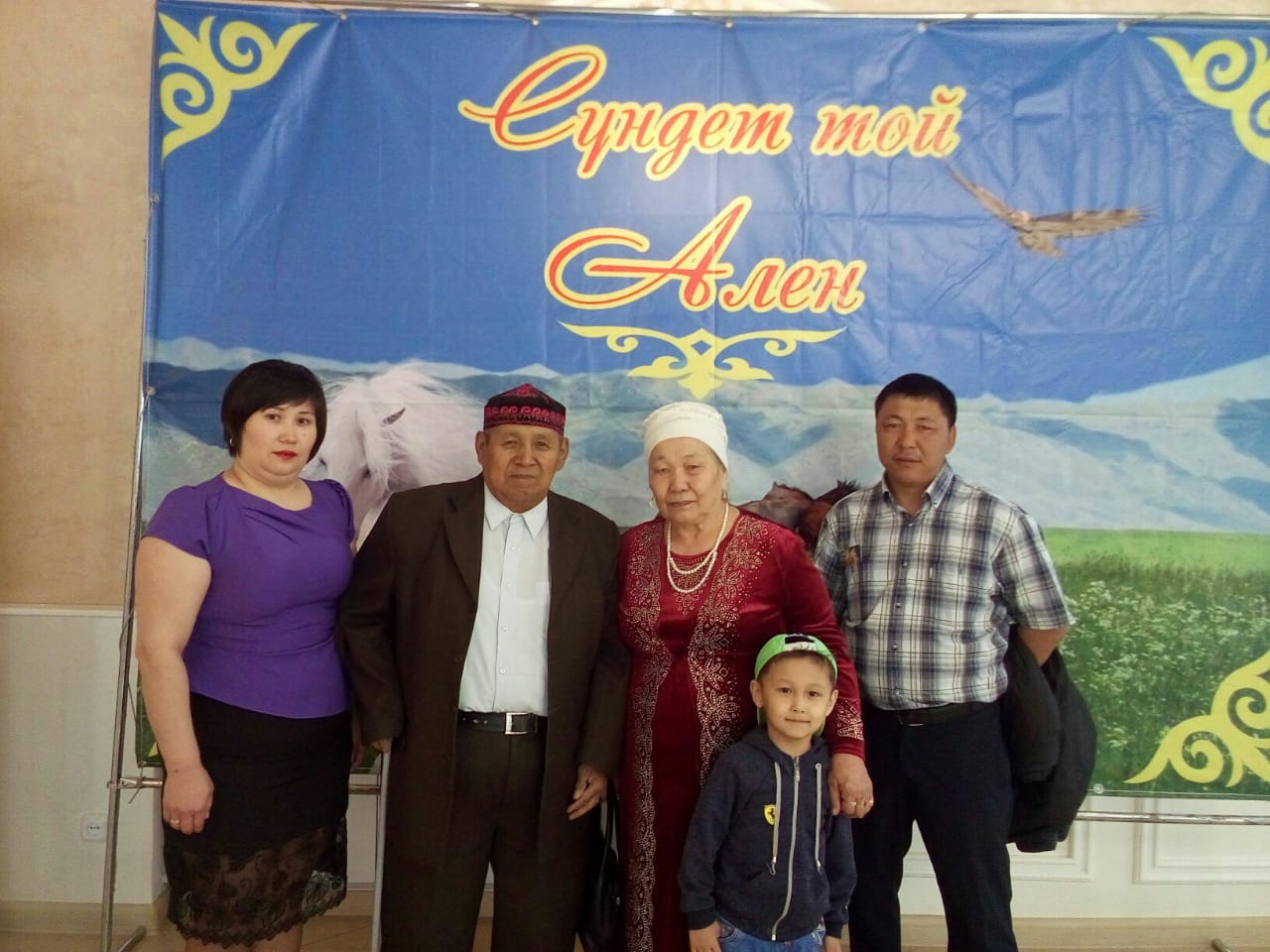 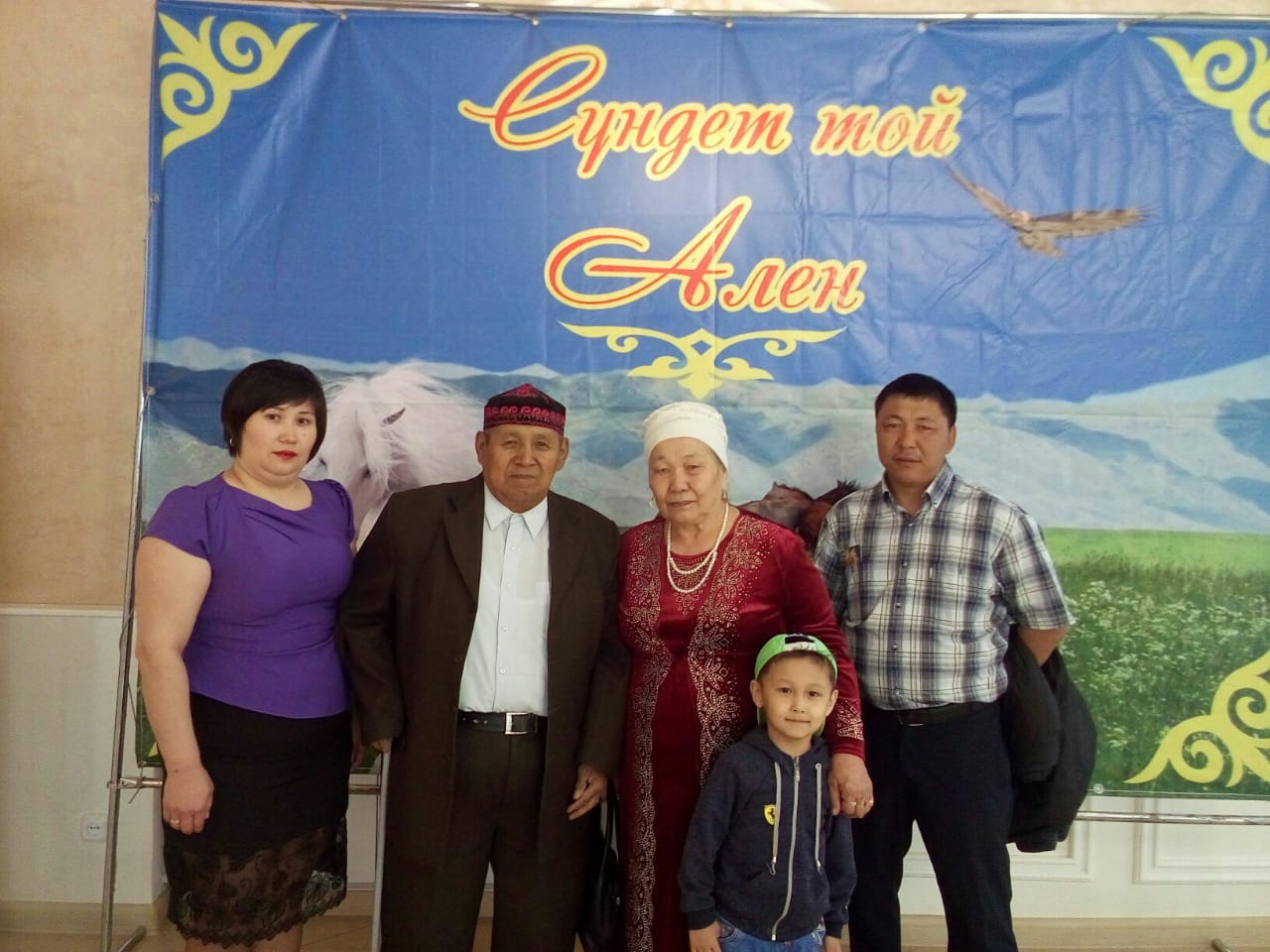 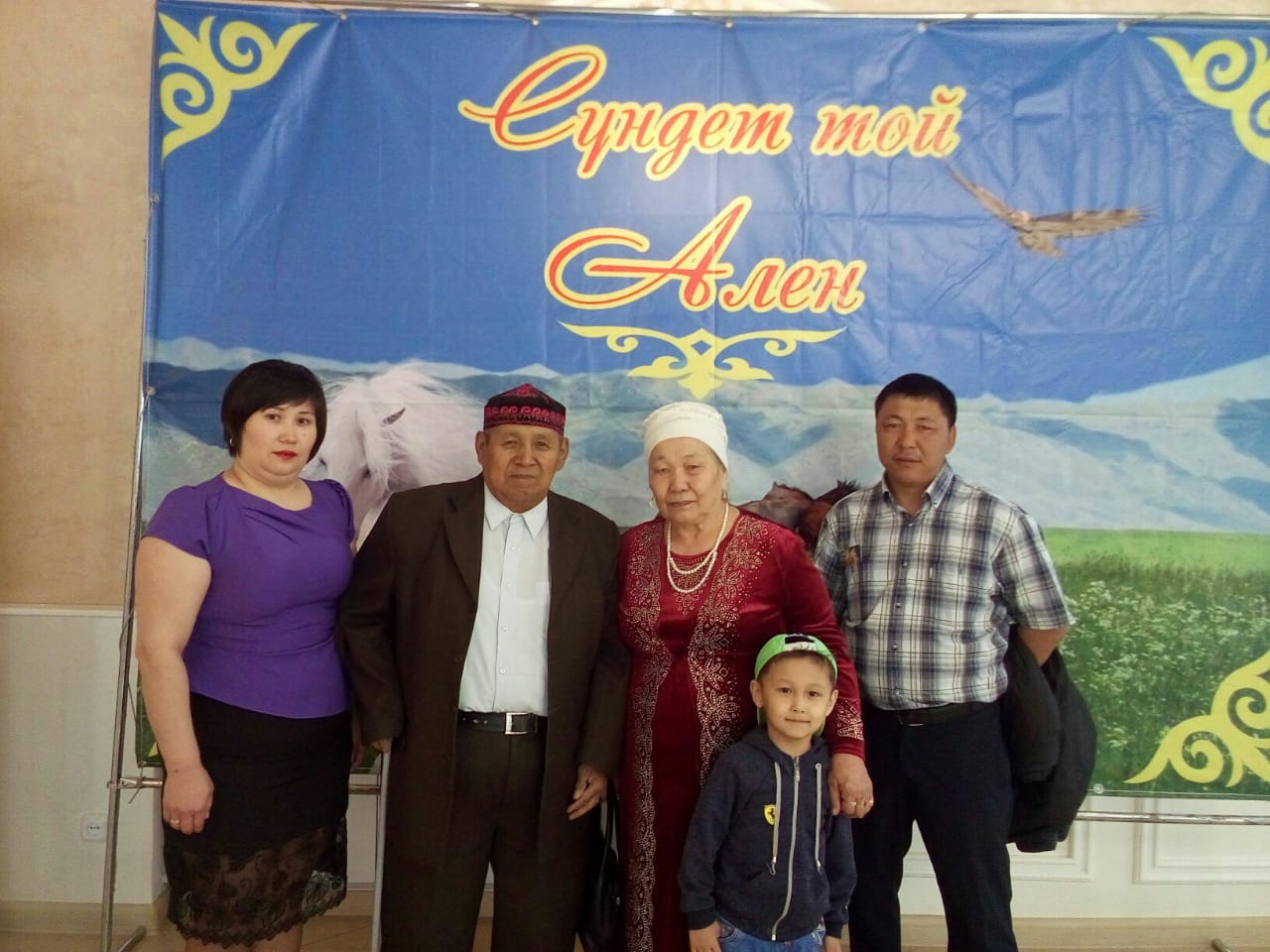 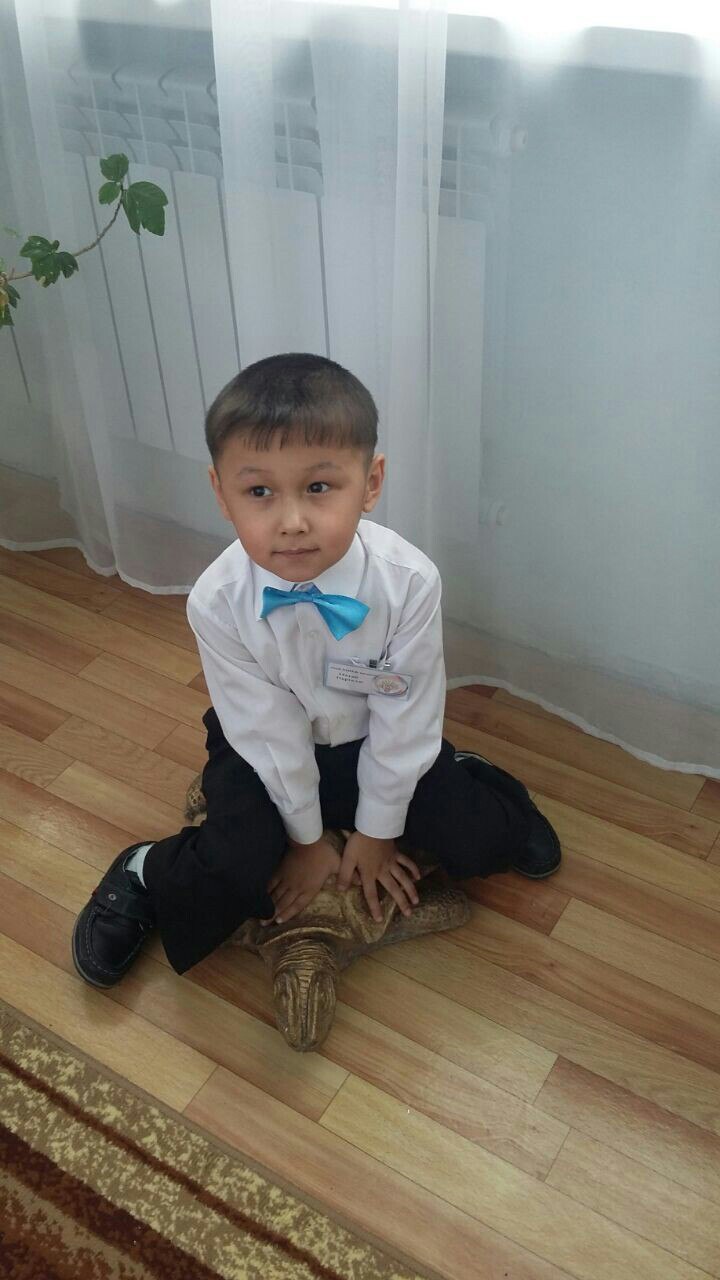 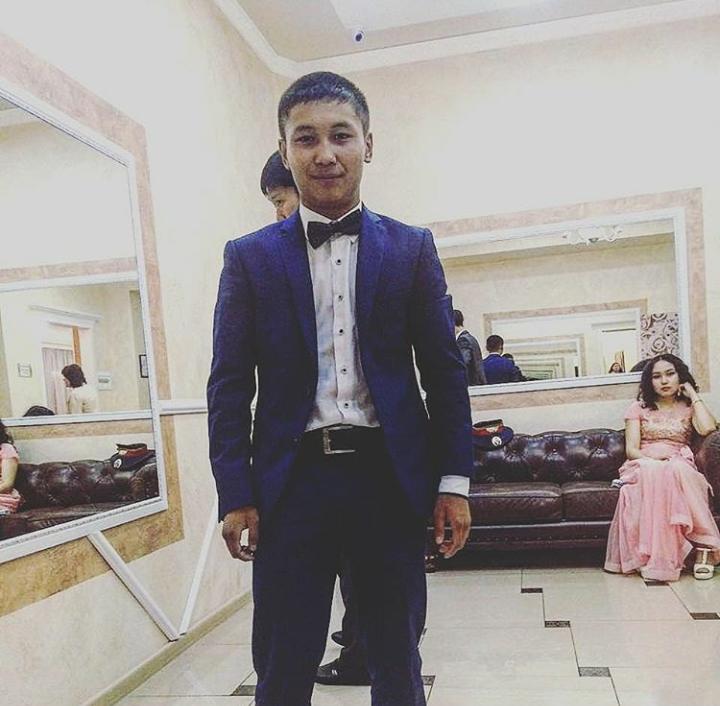 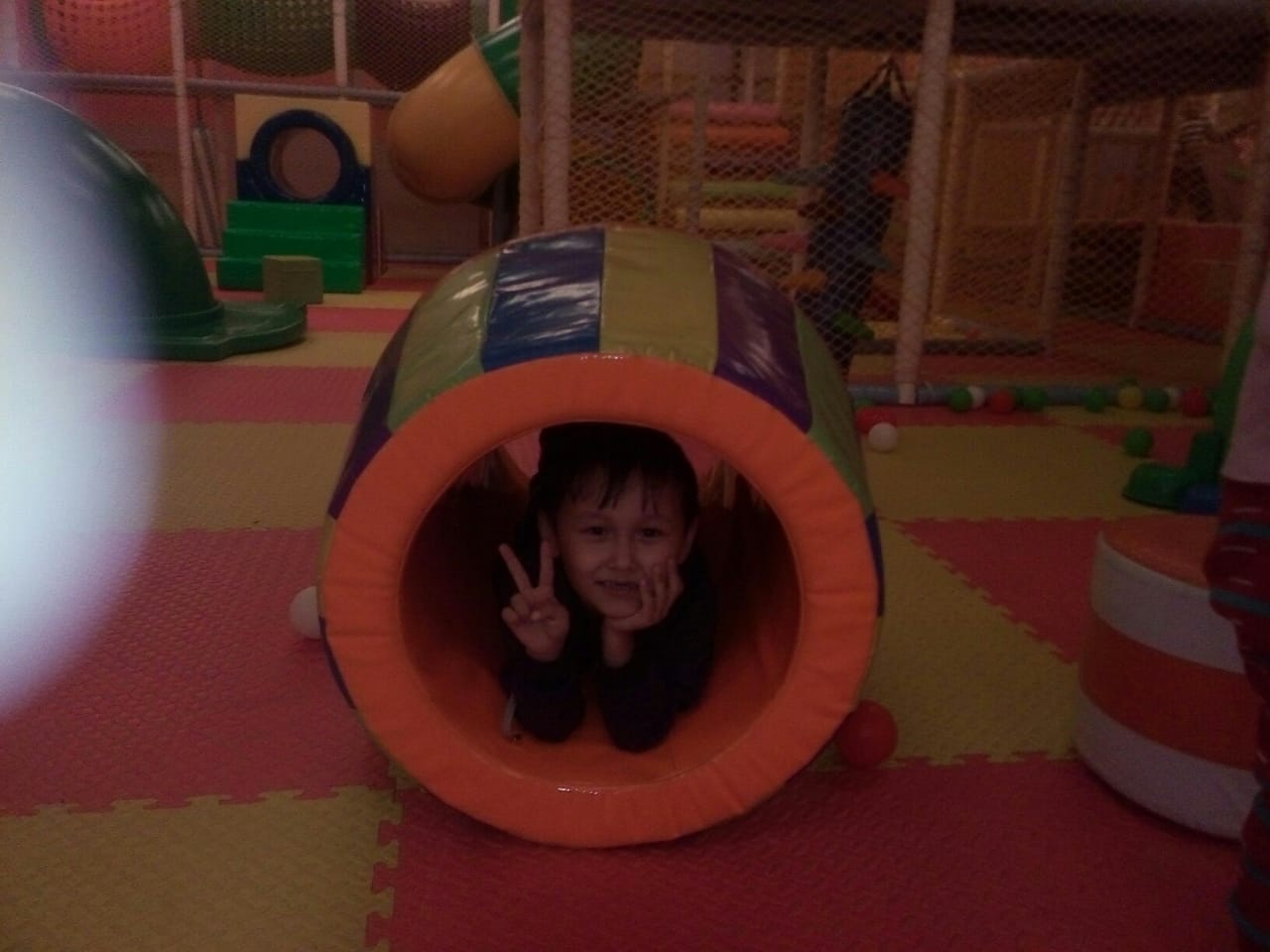 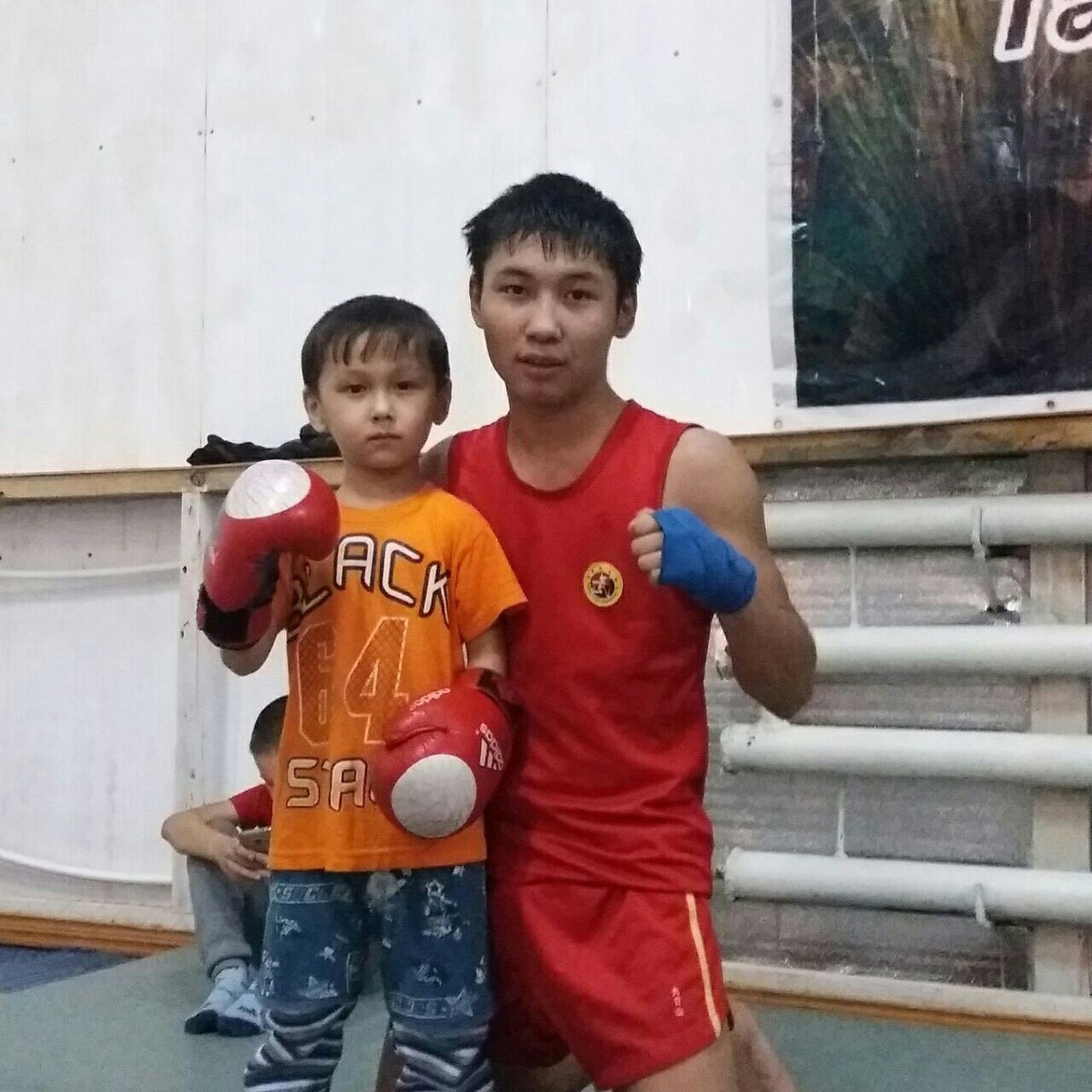 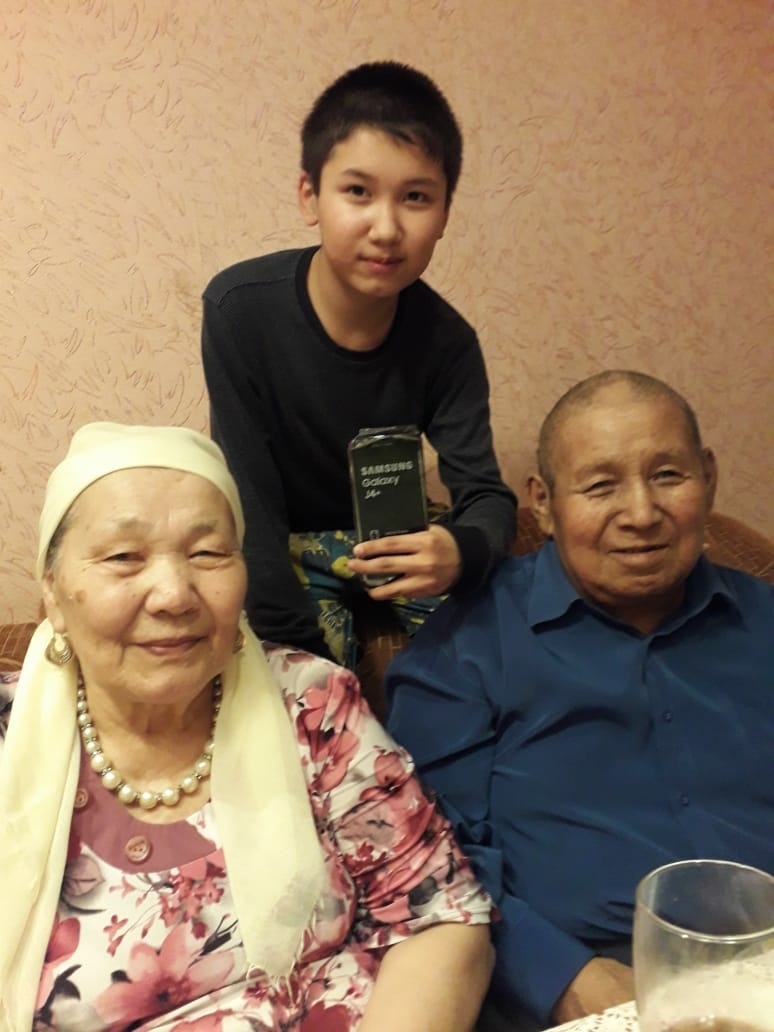 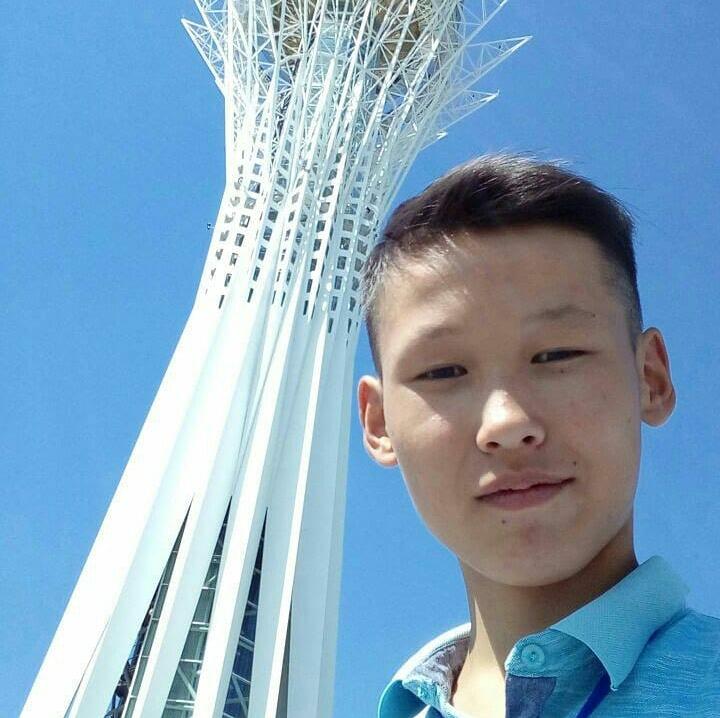 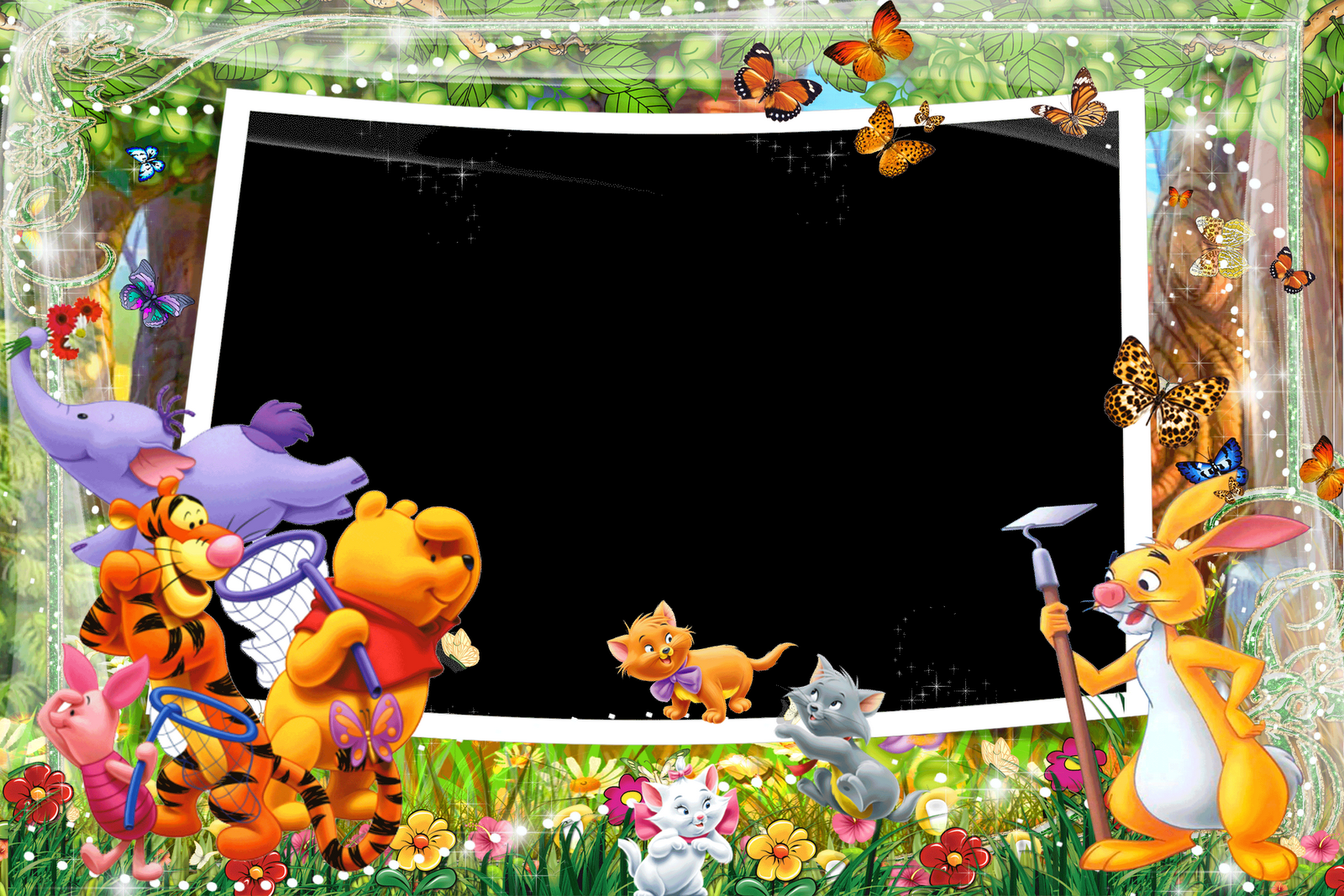 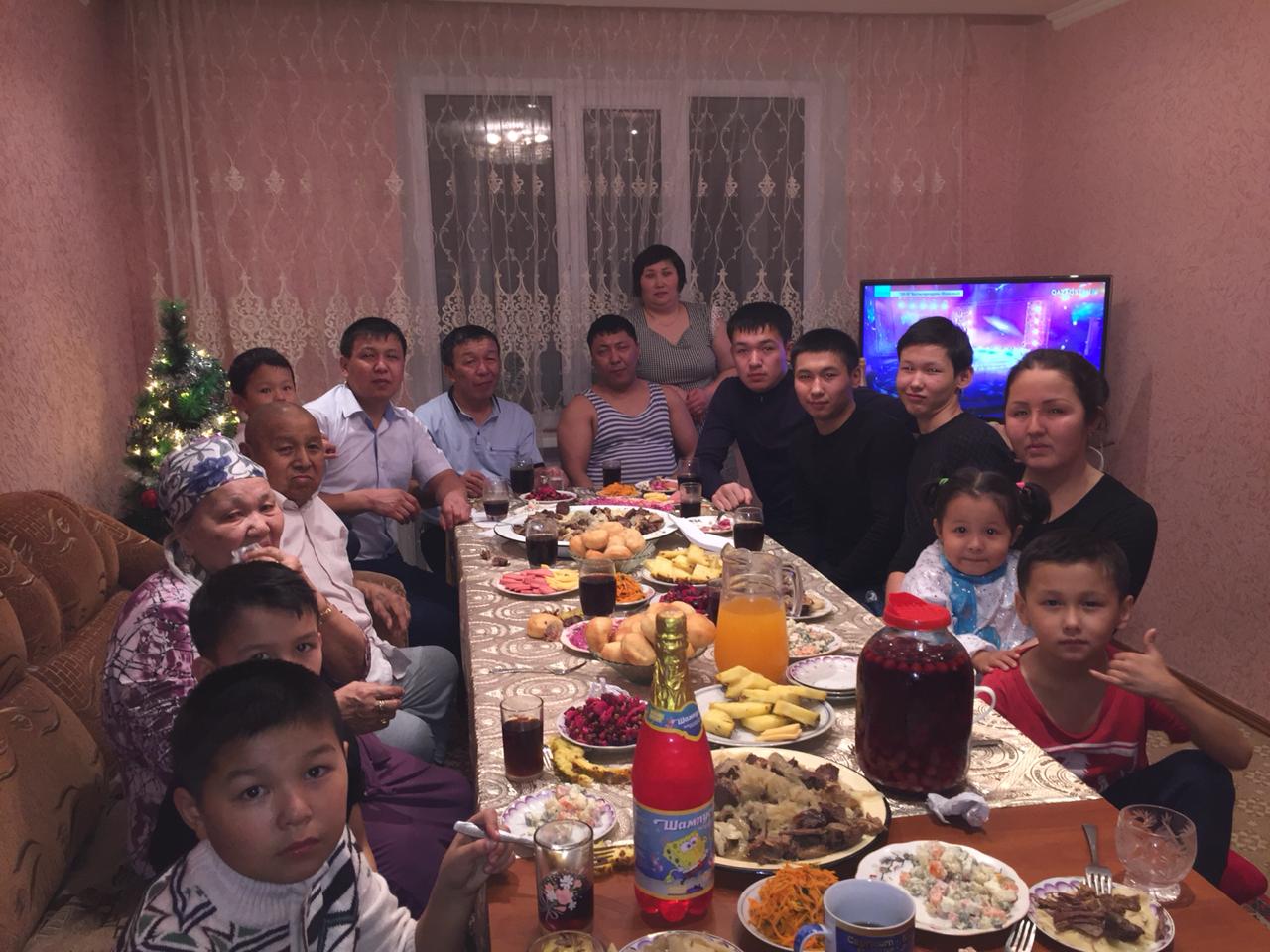 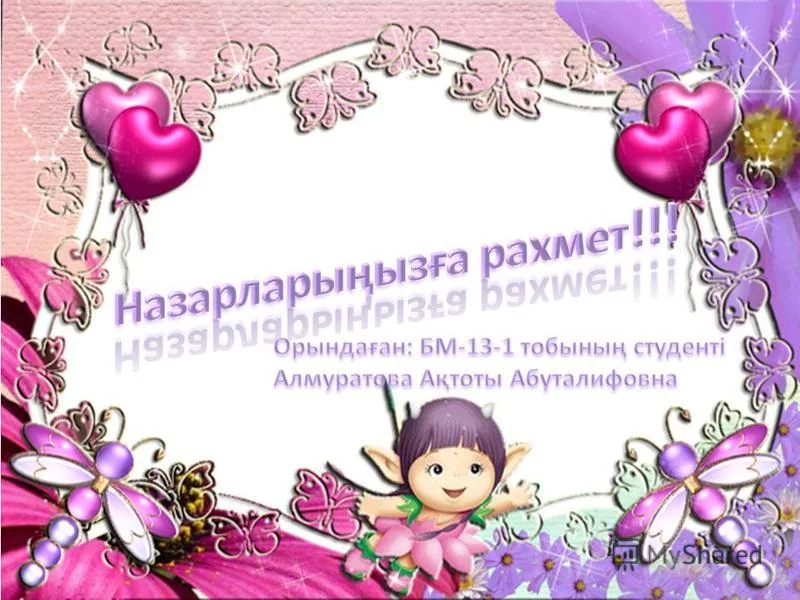 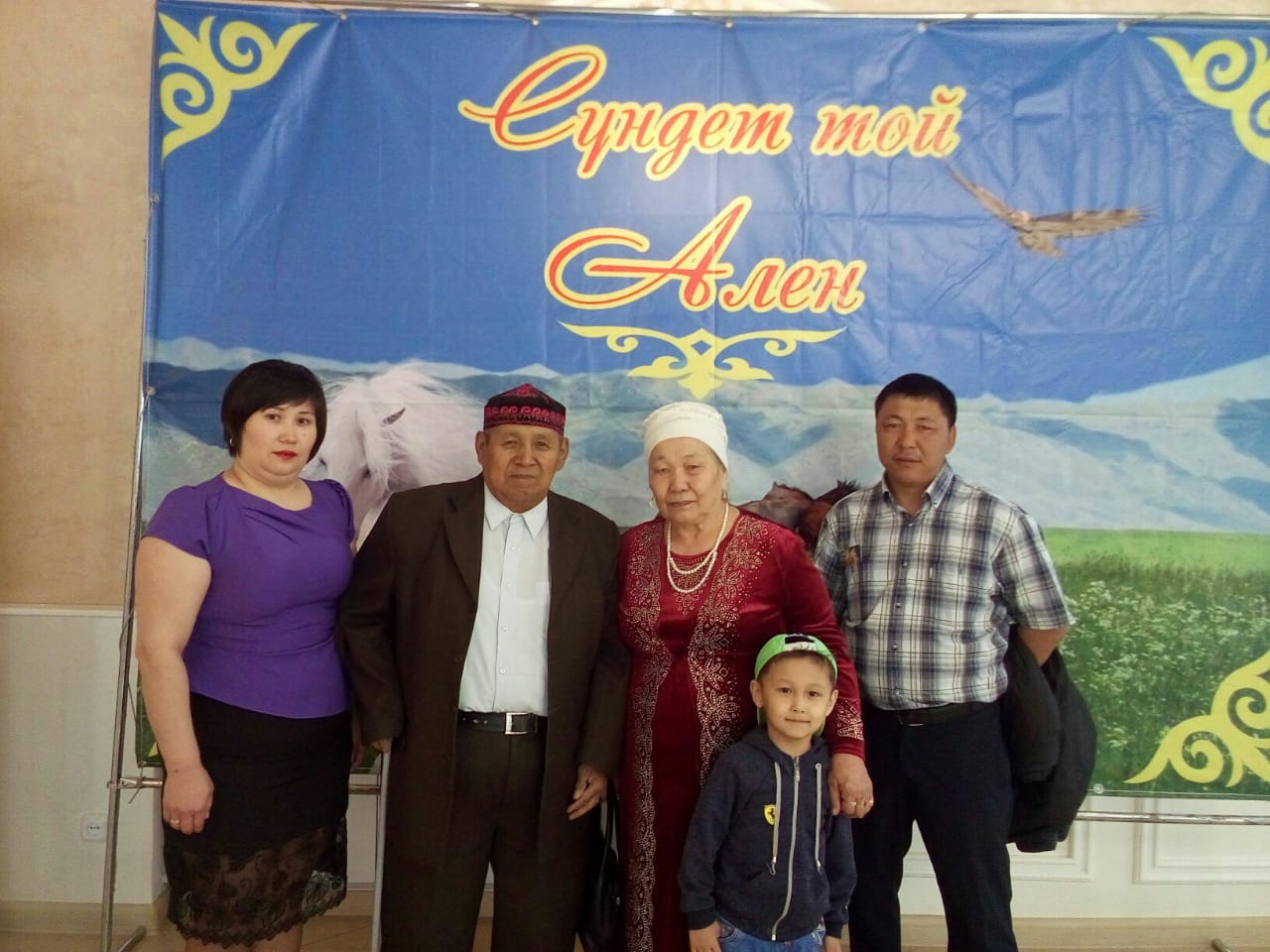 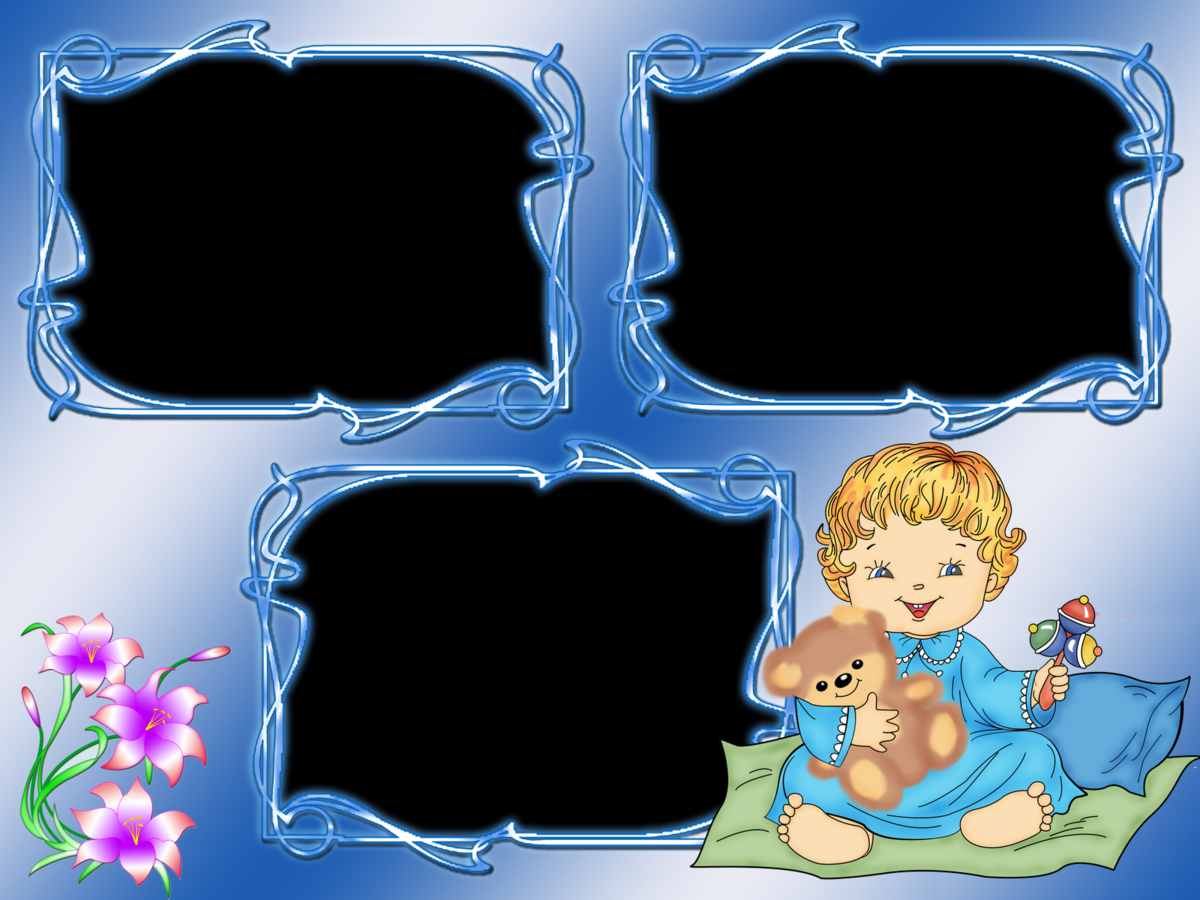 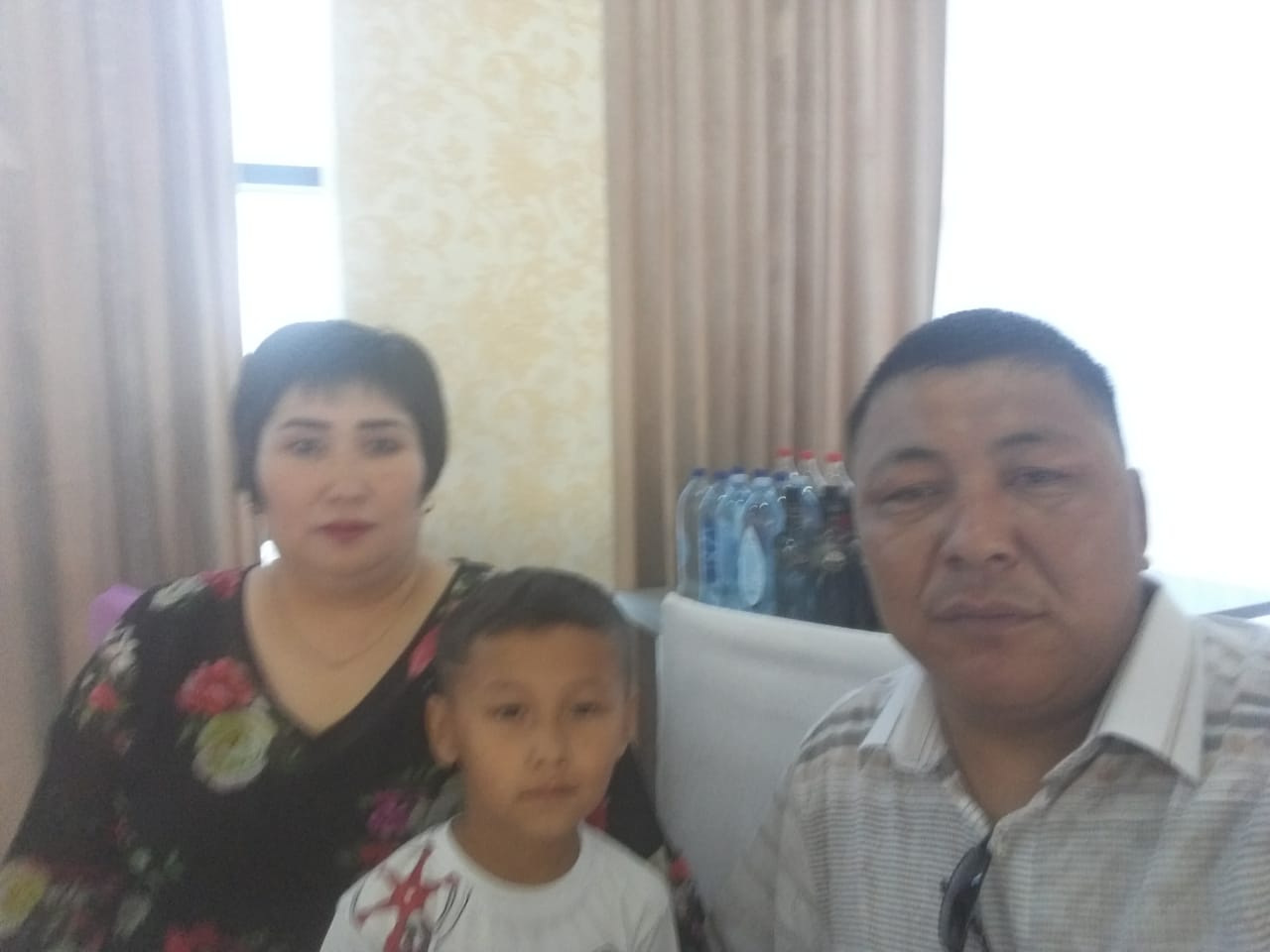 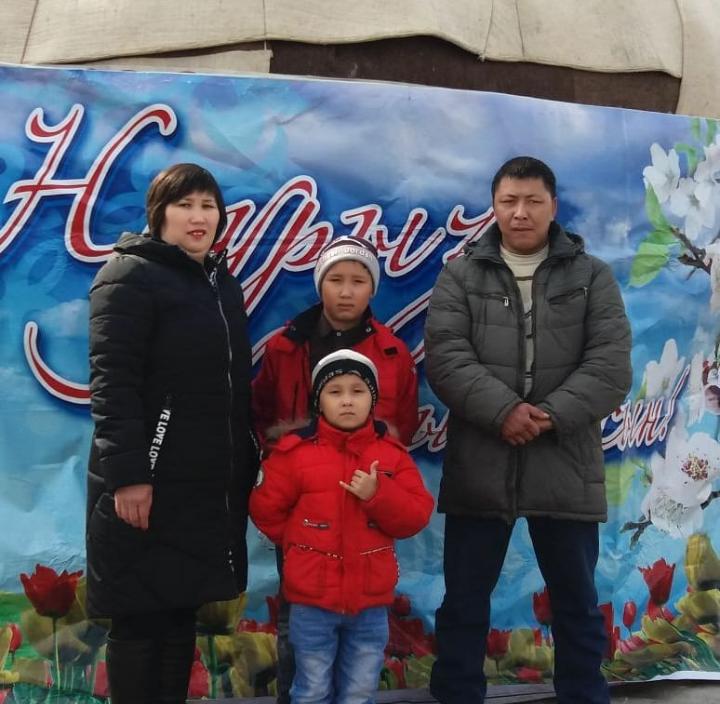 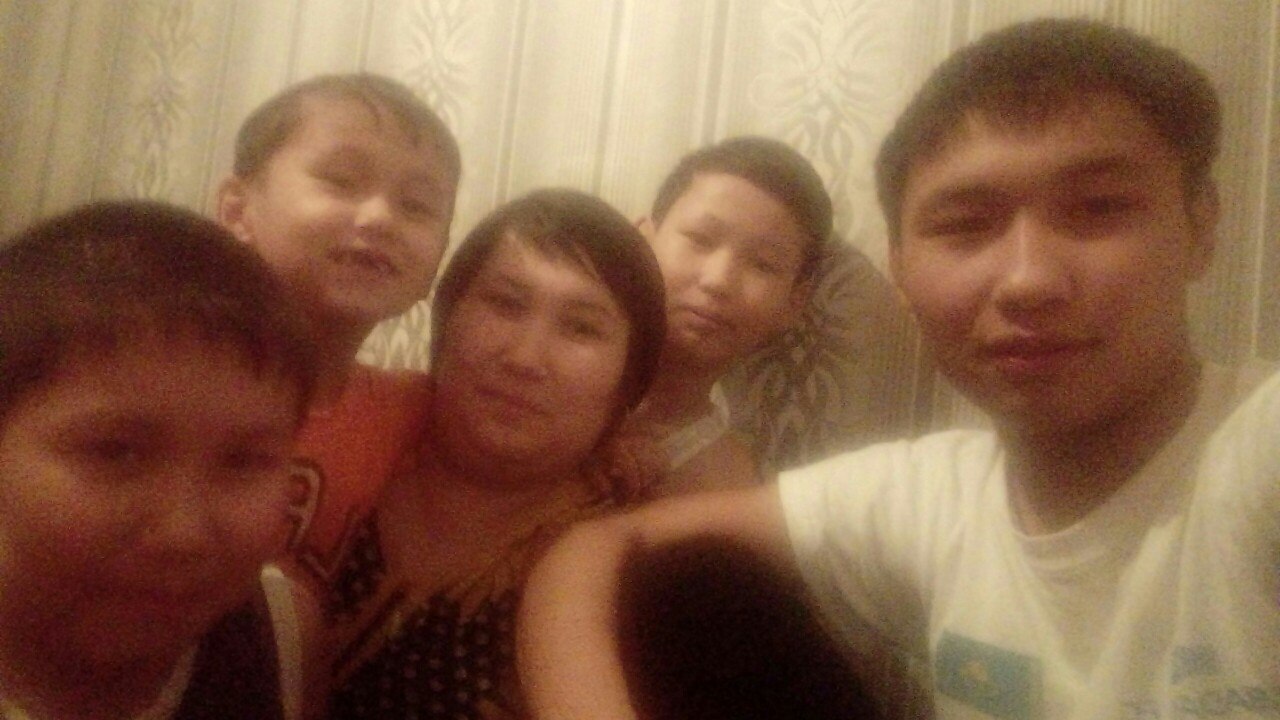 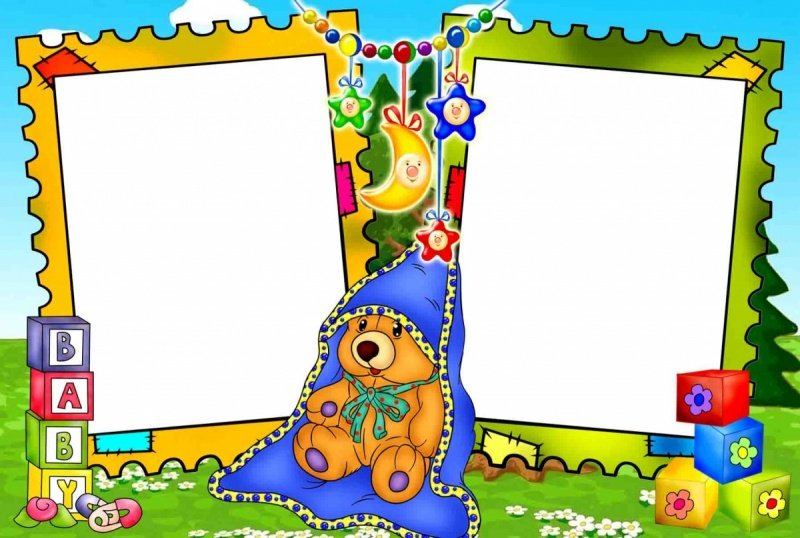 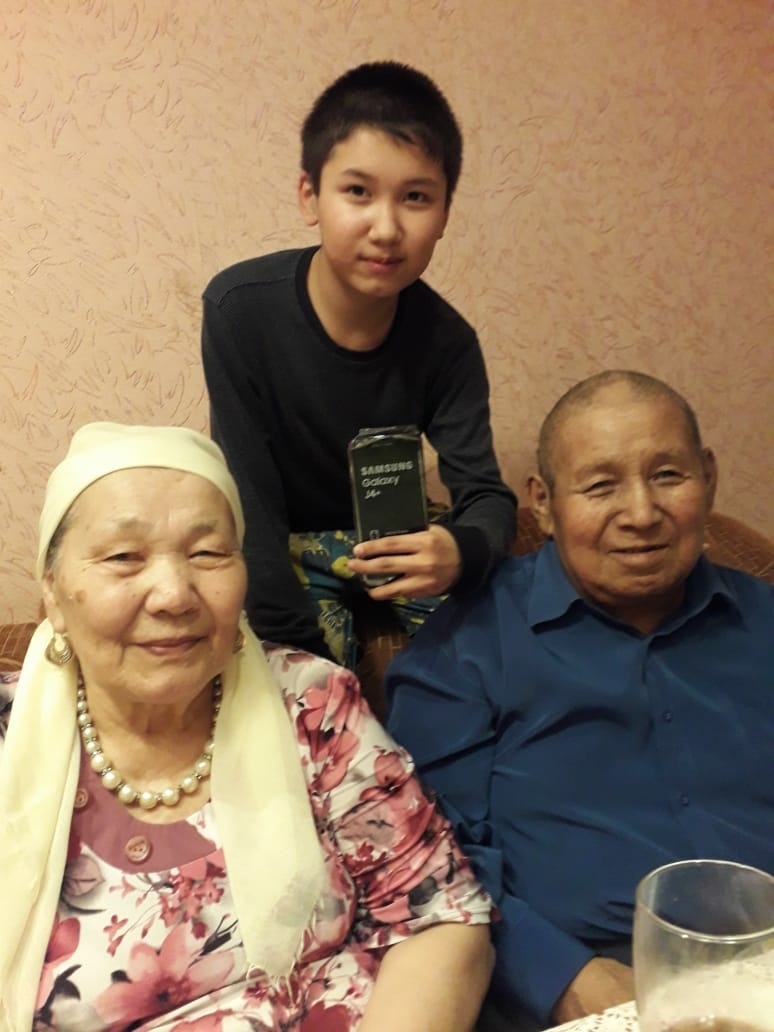 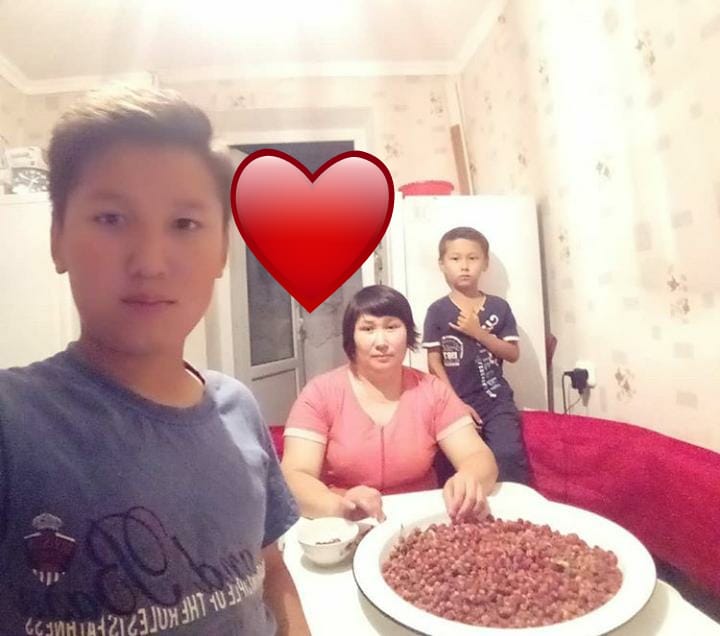 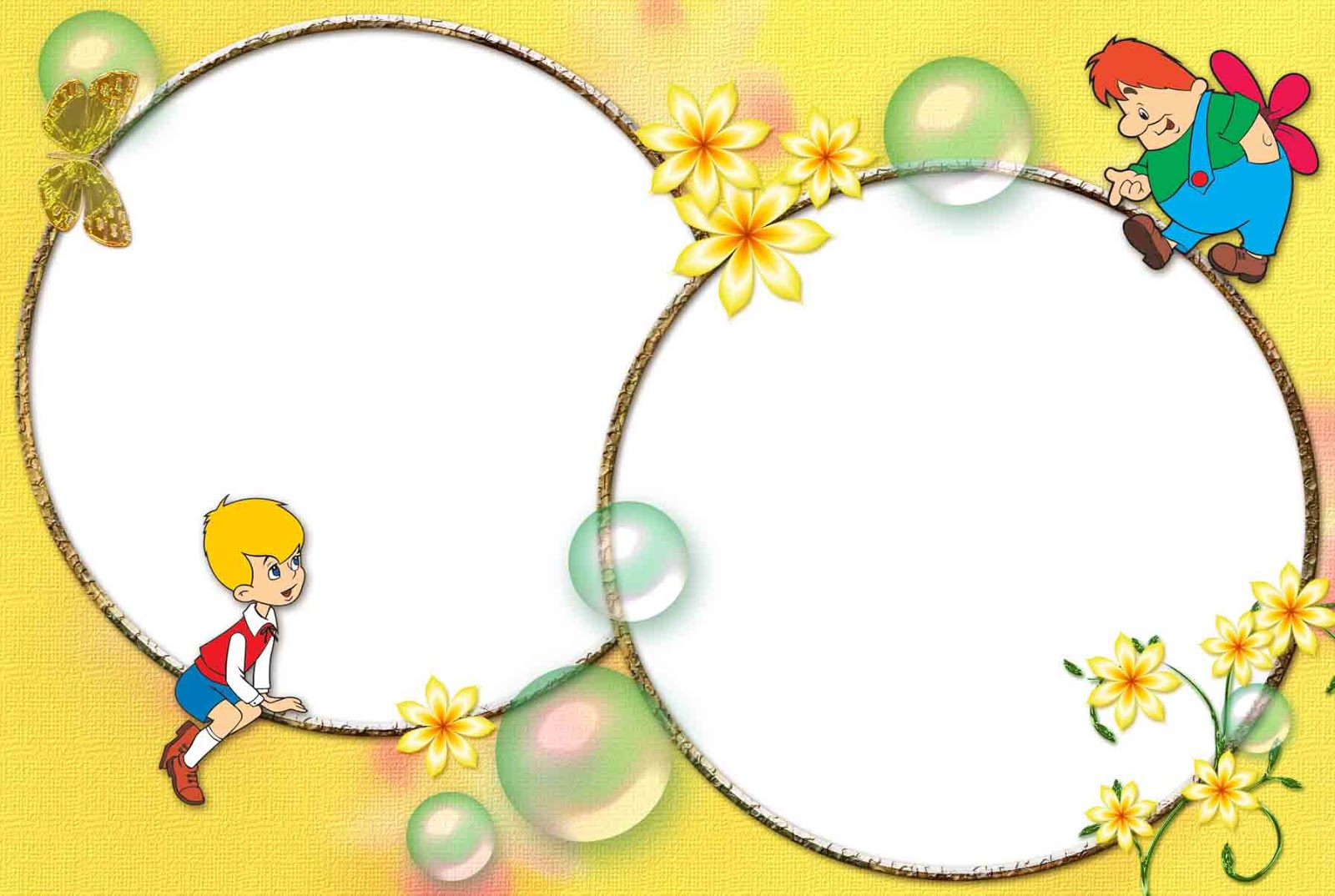 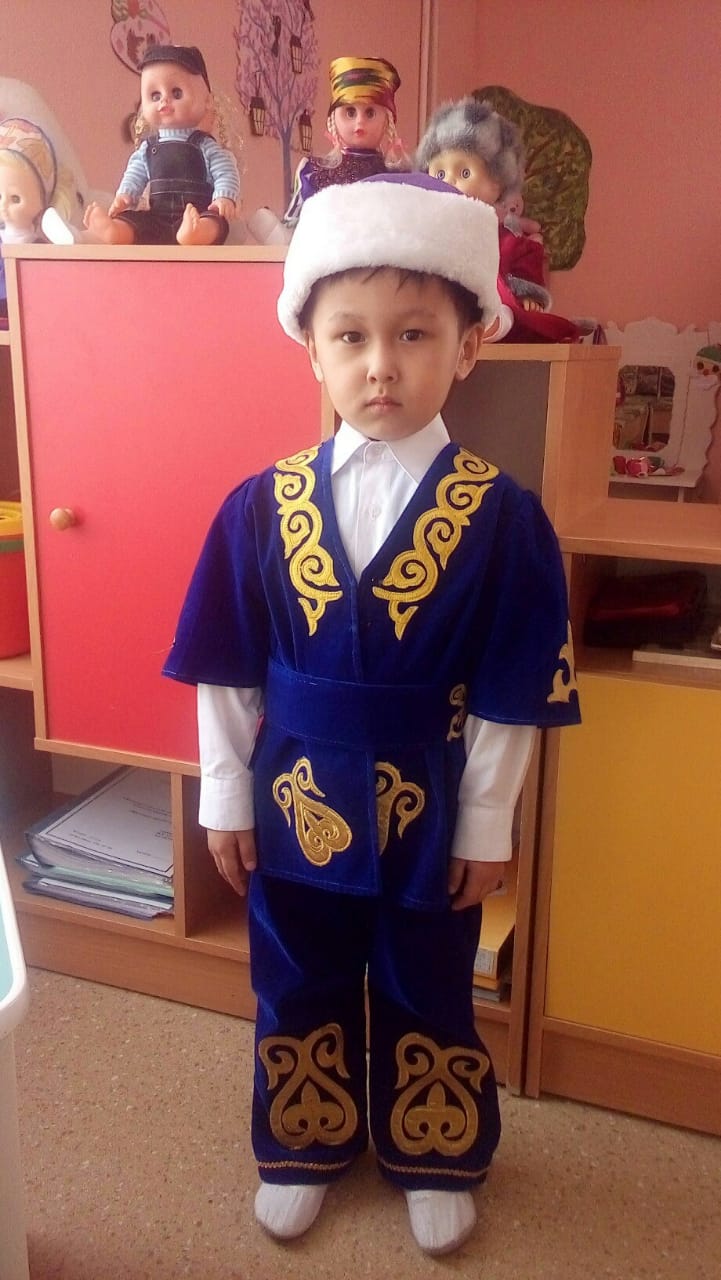 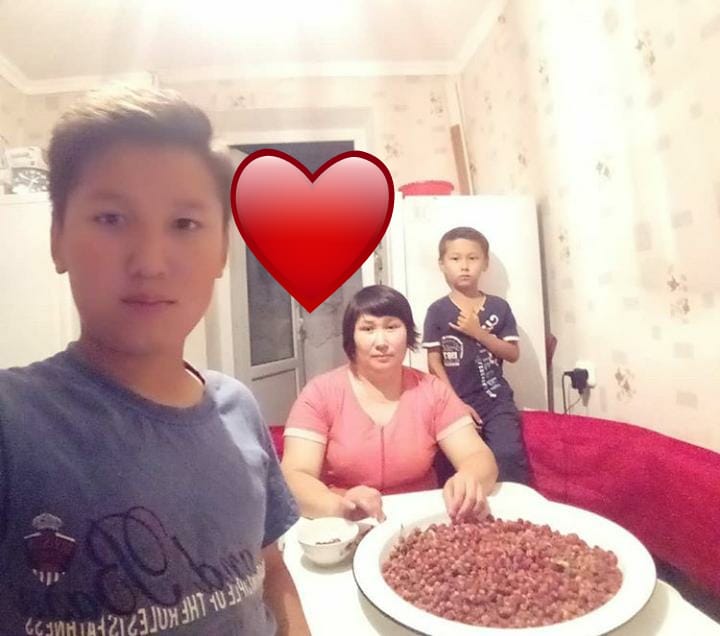 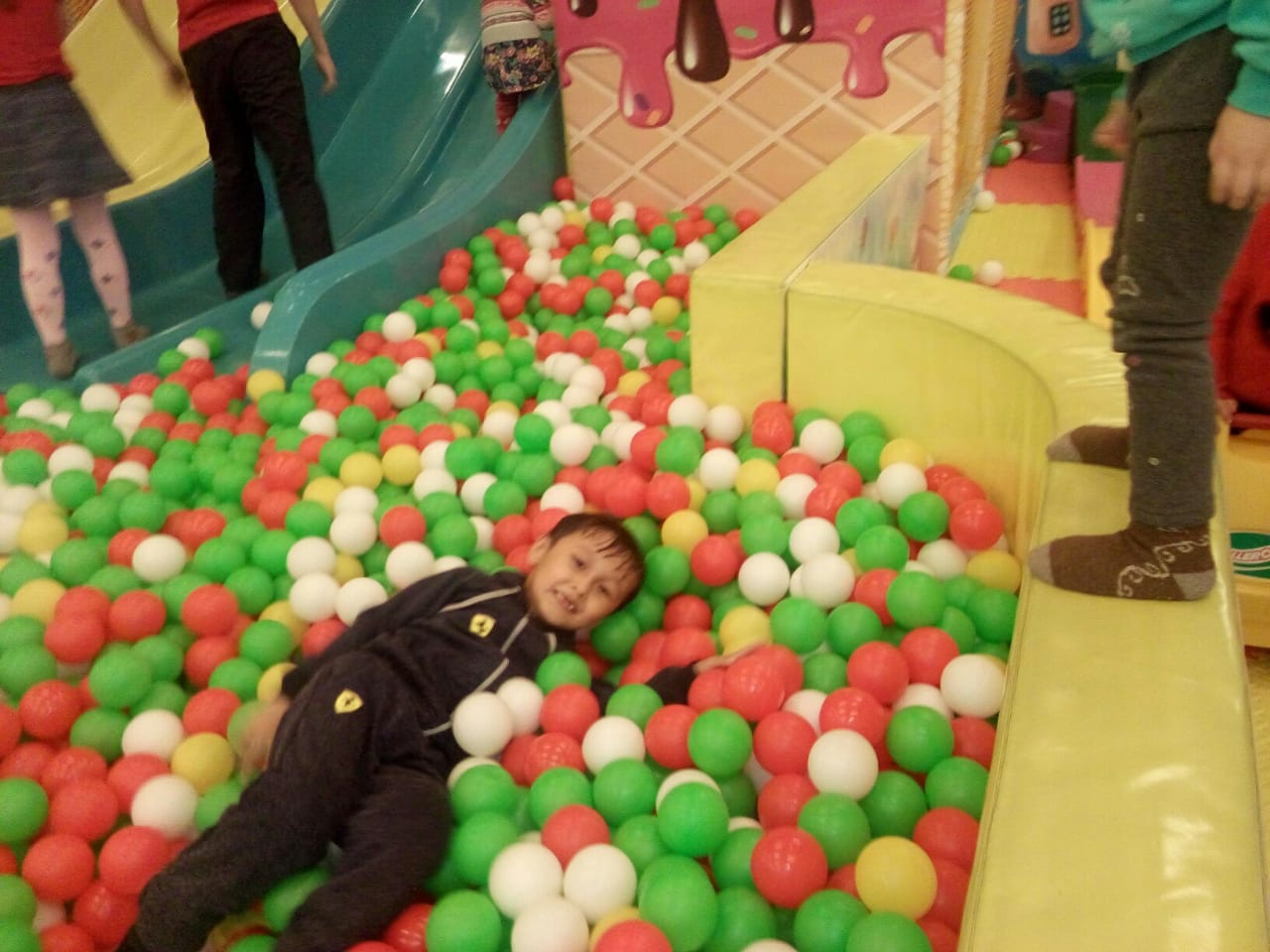 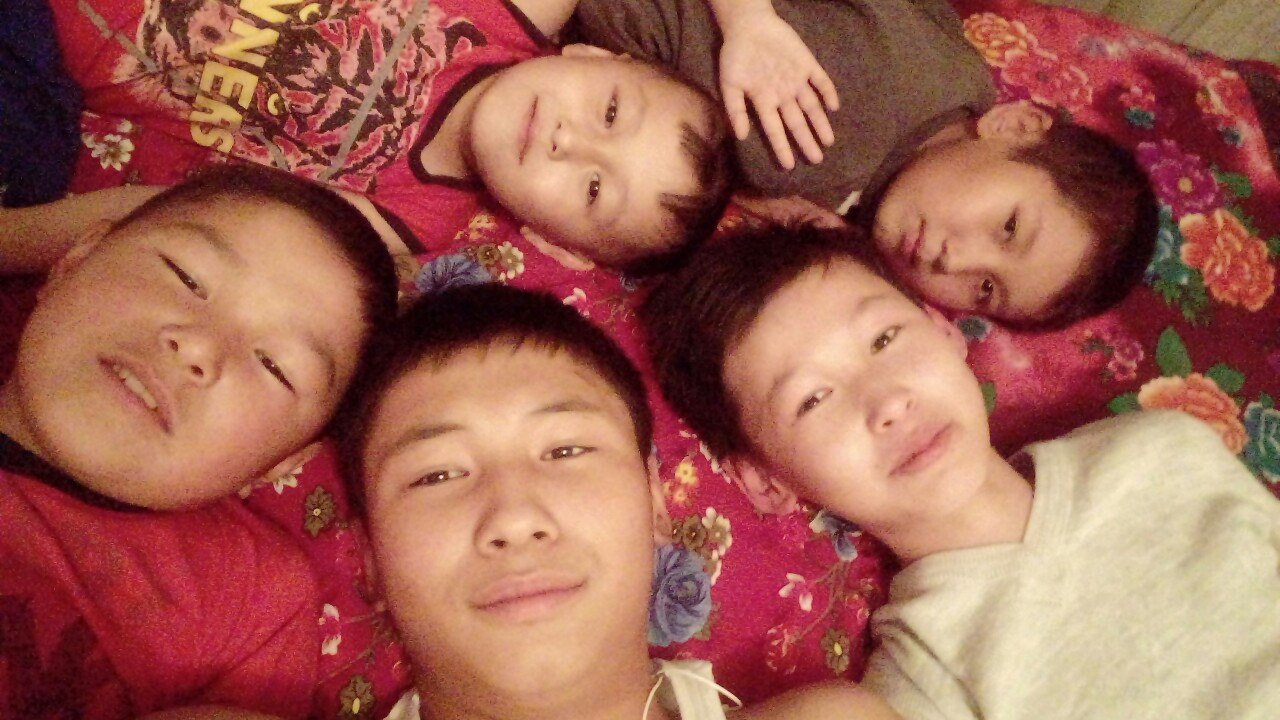 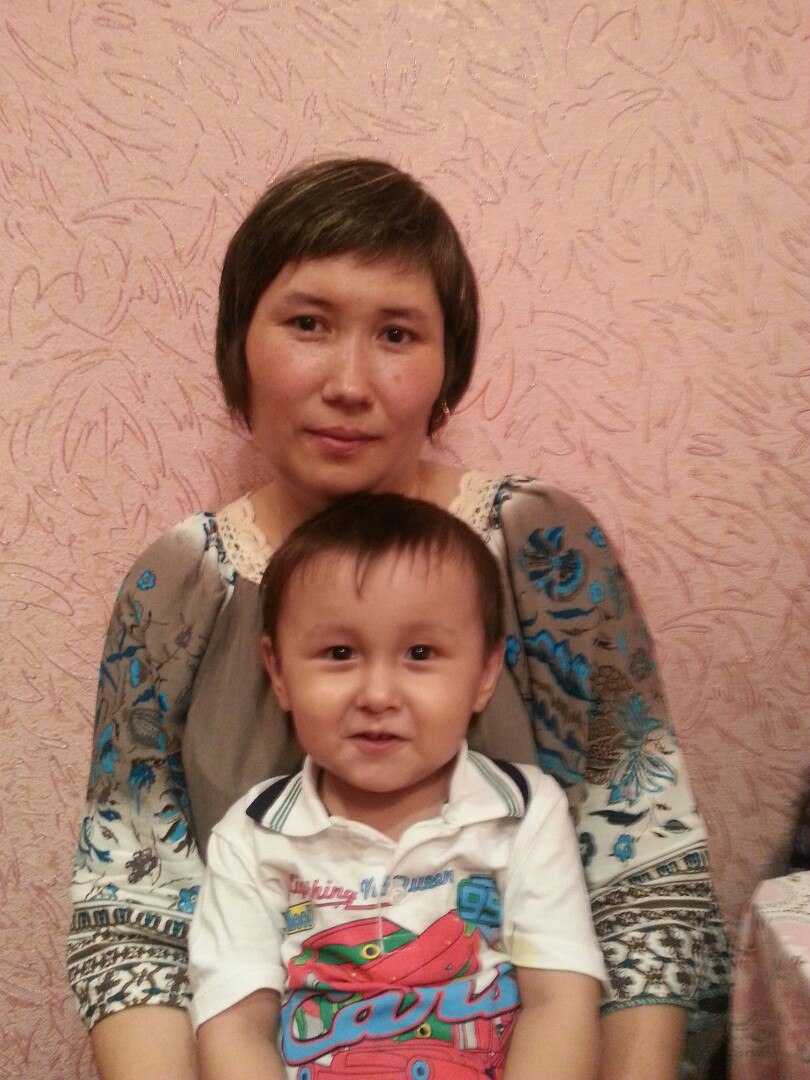 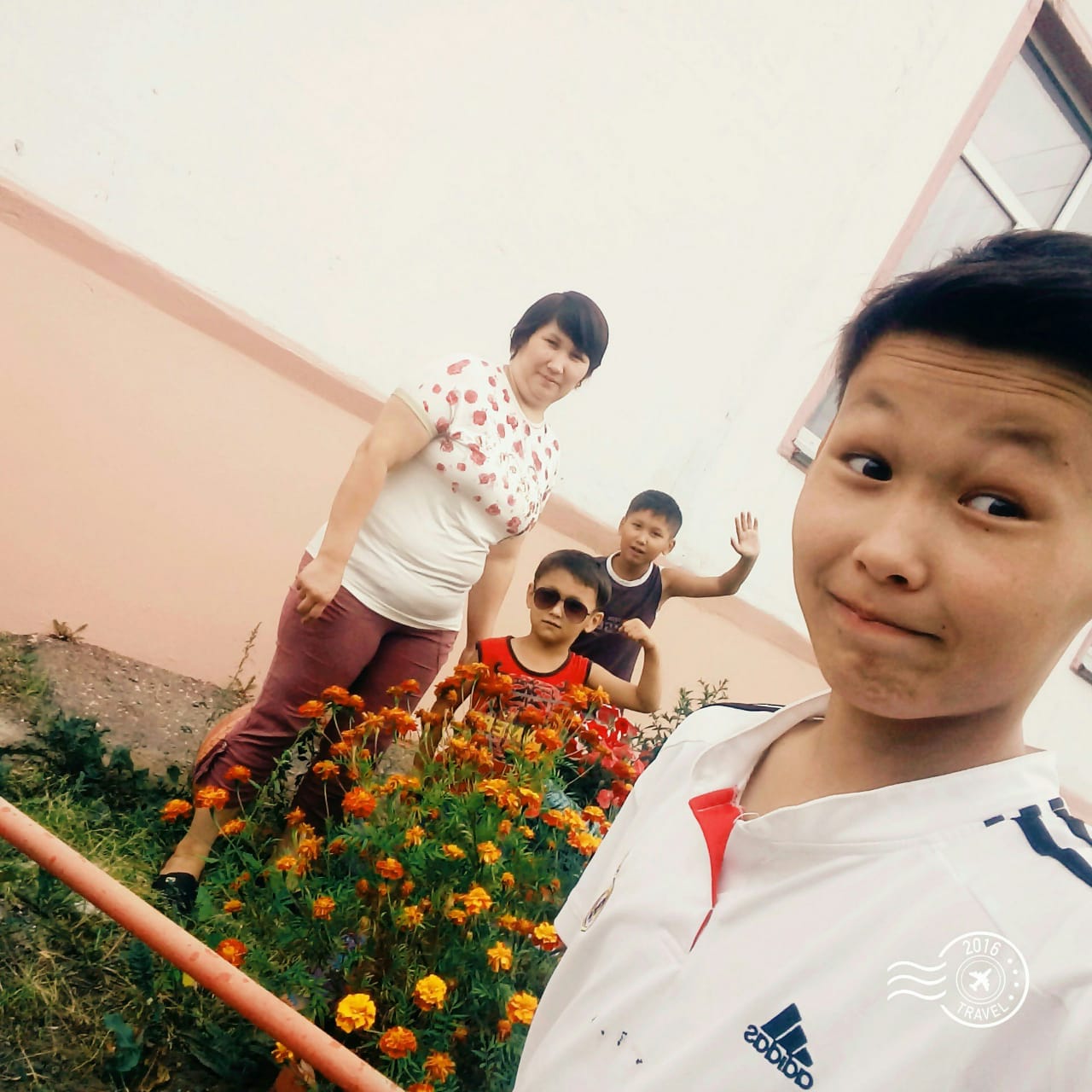 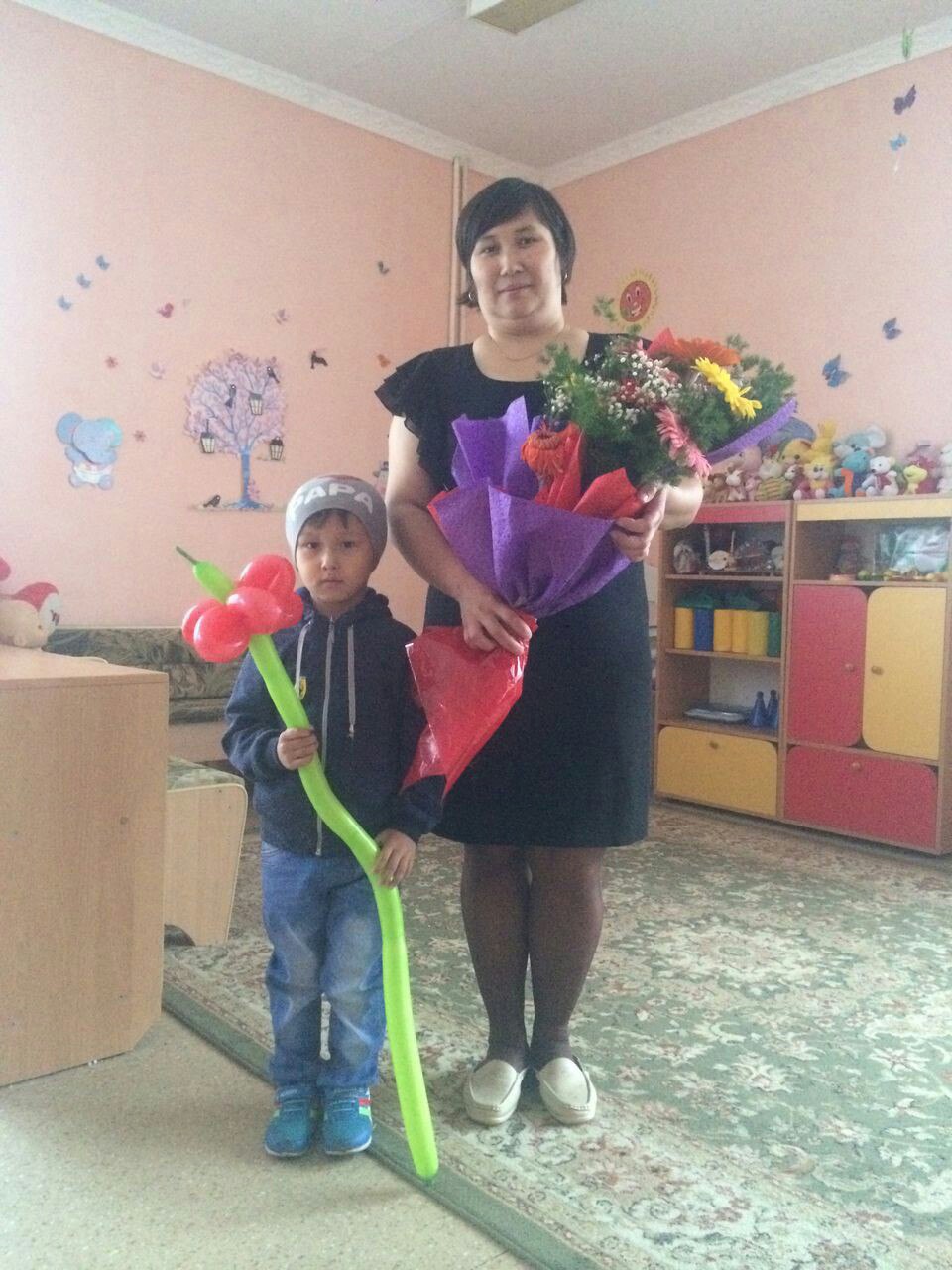